Ezekiel
Good leaders are hard to find.
Disappointment with leaders is widespread.
Where are the good leaders?
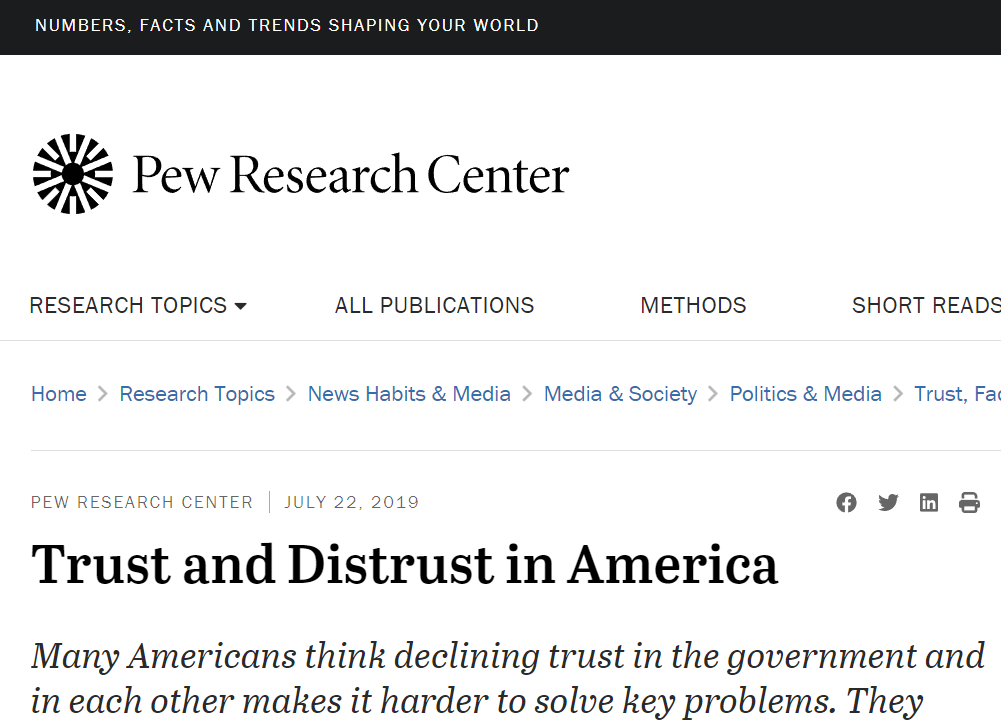 63% of Americans have little confidence in elected officials.
56% have little confidence in business leaders.
Ezekiel 34:1 Then this message came to me from the LORD: 
2 “Son of man, prophesy against the shepherds, the leaders of Israel. Give them this message from the Sovereign LORD: What sorrow awaits you shepherds who feed yourselves instead of your flocks. Shouldn’t shepherds feed their sheep?
3 You drink the milk, wear the wool, and butcher the best animals, but you let your flocks starve. 
4 You have not taken care of the weak. You have not tended the sick or bound up the injured. You have not gone looking for those who have wandered away and are lost. Instead, you have ruled them with harshness and cruelty.
Ezekiel 34:1 Then this message came to me from the LORD: 
2 “Son of man, prophesy against the shepherds, the leaders of Israel. Give them this message from the Sovereign LORD: What sorrow awaits you shepherds who feed yourselves instead of your flocks. Shouldn’t shepherds feed their sheep?
Jerusalem’s leaders…
Fed on the flock.
Ignored the weak and wounded.
Sat idle as the flock wandered away.
Ezekiel 34:5 So my sheep have been scattered without a shepherd, and they are easy prey for any wild animal. 
6 They have wandered through all the mountains and all the hills, across the face of the earth, yet no one has gone to search for them.
Jerusalem’suncaring shepherds:
Prophets
Priests
Elders
Kings
Ezekiel 22:6 “‘See how each of the princes of Israel living within you has used his authority to shed blood.
7 They have treated father and mother with contempt within you; they have oppressed the foreigner among you; they have wronged the orphan and the widow within you.
Injustice!
Ezekiel 22:6 “‘See how each of the princes of Israel living within you has used his authority to shed blood.
7 They have treated father and mother with contempt within you; they have oppressed the foreigner among you; they have wronged the orphan and the widow within you.
Experiencing real pain under bad leaders.
Matthew 23:23 “Woe to you, experts in the law and you Pharisees, hypocrites! You give a tenth of mint, dill, and cumin, yet you neglect what is more important in the law—justice, mercy, and faithfulness! You should have done these things without neglecting the others.
Where are the good leaders?
John 10:11 “I am the good shepherd…”
John 10:11 “I am the good shepherd. The good shepherd sacrifices his life for the sheep. 
12 A hired hand will run when he sees a wolf coming. He will abandon the sheep because they don’t belong to him and he isn’t their shepherd. And so the wolf attacks them and scatters the flock.
John 10:13 “The hired hand runs away because he’s working only for the money and doesn’t really care about the sheep.
John 10:14 “I am the good shepherd; I know my own sheep, and they know me, 
15 just as my Father knows me and I know the Father. So I sacrifice my life for the sheep.
Jesus gives us a choice.
You can choose to place yourself under Jesus’ leadership.
Do you see the need to be led at all?
Jesus
you
Implication: We need to be led.
Jesus
you
Implication: We need to be led.
https://www.youtube.com/watch?v=oYPgZUZ0TDo 
[Start at 8 seconds in. Play to the end.]

https://www.youtube.com/watch?v=NAlfCowo0uI 
[Start at beginning. Stop at 20 seconds]
Sheep Jump to Their Deaths in Turkey
7/9/2005, http://usatoday30.usatoday.com/news/offbeat/2005-07-08-sheep-suicide_x.htm Retrieved 2013.07.18
“First one sheep jumped to its death…
Then stunned Turkish shepherds watched as nearly 1,500 others followed, each leaping off the same cliff, Turkish media reported…
Sheep Jump to Their Deaths in Turkey
7/9/2005, http://usatoday30.usatoday.com/news/offbeat/2005-07-08-sheep-suicide_x.htm Retrieved 2013.07.18
“In the end, 450 dead animals lay on top of one another… those who jumped later were saved as the pile got higher and the fall more cushioned...”
John 10:11 “I am the good shepherd”
And we need guidance and protection.
But are you interested?
Doing my Own Thing
I lead myself.
Autonomy—self rule.
I do what I want.
What’s the outcome?
Doing my Own Thing
I want whatI want!
I lead myself.
Autonomy—self rule.
I do what I want.
I want whatI want!
I want whatI want!
I want whatI want!
I want whatI want!
I want whatI want!
I want whatI want!
I want whatI want!
I want whatI want!
I want whatI want!
I want whatI want!
I want whatI want!
I want whatI want!
I want whatI want!
I want whatI want!
I want whatI want!
I want whatI want!
I want whatI want!
Doing my Own Thing
I want whatI want!
I lead myself.
Autonomy—self rule.
I do what I want.
I want whatI want!
I want whatI want!
I want whatI want!
I want whatI want!
I want whatI want!
I want whatI want!
I want whatI want!
I want whatI want!
I want whatI want!
I want whatI want!
I want whatI want!
I want whatI want!
I want whatI want!
I want whatI want!
I want whatI want!
I want whatI want!
I want whatI want!
Matthew 24:12 Because of the increase of wickedness, the love of most will grow cold…
Doing my Own Thing
Following the Good Shepherd
Involves humility.
“Under new management.”
Believing Jesus is a good shepherd.
I lead myself.
Autonomy—self rule.
I do what I want.
John 10:11 “I am the good shepherd;the good shepherd lays down His life for the sheep.”
Doing my Own Thing
Following the Good Shepherd
Involves humility.
“Under new management.”
Believing Jesus is a good shepherd.
I lead myself.
Autonomy—self rule.
I do what I want.
John 10:15 “…I lay my life down for the sheep.”
Doing my Own Thing
Following the Good Shepherd
Involves humility.
“Under new management.”
Believing Jesus is a good shepherd.
I lead myself.
Autonomy—self rule.
I do what I want.
Romans 5:8 But God demonstrates his own love for us in this: While we were still sinners, Christ died for us.
Doing my Own Thing
Following the Good Shepherd
Involves humility.
“Under new management.”
Believing Jesus is a good shepherd.
I lead myself.
Autonomy—self rule.
I do what I want.
Romans 8:32 He who did not spare His own Son, but delivered Him over for us all, how will He not also with Him freely give us all things?
Doing my Own Thing
Following the Good Shepherd
It’s personal.
I lead myself.
Autonomy—self rule.
I do what I want.
John 10:3 “…the sheep hear his voice, and he calls his own sheep by name and leads them out.”
John 10:14 “I am the good shepherd, and I know my own, and my own know me…”
Doing my Own Thing
Following the Good Shepherd
It’s personal.
I lead myself.
Autonomy—self rule.
I do what I want.
Jesus is God (John 8:58).
He knows you better than you do. 
Knowing him involves a personal interaction with him.
Doing my Own Thing
Following the Good Shepherd
It’s personal.
It’s intentional.
I lead myself.
Autonomy—self rule.
I do what I want.
Joshua 24:15 “…as for me and my house, we will serve the Lord.”
Doing my Own Thing
Following the Good Shepherd
It’s personal.
It’s intentional.
It involves learning his voice.
I lead myself.
Autonomy—self rule.
I do what I want.
Increased exposure to what Jesus taught
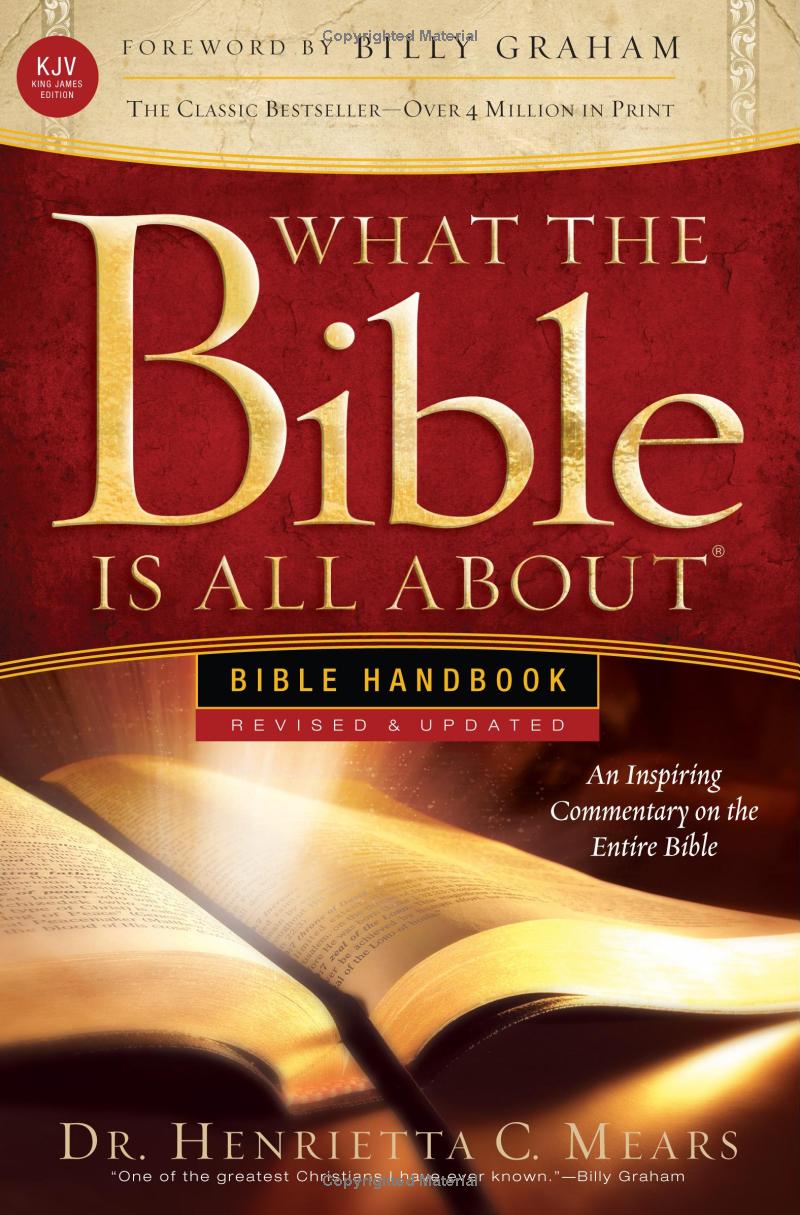 Doing my Own Thing
Following the Good Shepherd
It’s personal.
It’s intentional.
It involves learning his voice.
I lead myself.
Autonomy—self rule.
I do what I want.
The benefit of Bible reading: 
Jesus’ voice rises above competing voices
Doing my Own Thing
Following the Good Shepherd
It’s personal.
It’s intentional.
It involves learning his voice.
I lead myself.
Autonomy—self rule.
I do what I want.
The benefit of Bible reading: 
Jesus’ voice rises above competing voices
Doing my Own Thing
Following the Good Shepherd
It’s personal.
It’s intentional.
It involves learning his voice.
It happens in community.
I lead myself.
Autonomy—self rule.
I do what I want.
Ezekiel 34:5 “They were scattered for lack of a shepherd, and they became food for every beast of the field…
Doing my Own Thing
Following the Good Shepherd
It’s personal.
It’s intentional.
It involves learning his voice.
It happens in community.
I lead myself.
Autonomy—self rule.
I do what I want.
Ezekiel 34:6 “…there was no one to search or to seek for them.”
Doing my Own Thing
Following the Good Shepherd
It’s personal.
It’s intentional.
It involves learning his voice.
It happens in community.
I lead myself.
Autonomy—self rule.
I do what I want.
Matthew 18:20 “For where two or three gather together as my followers, I am there among them.”
Doing my Own Thing
Following the Good Shepherd
It’s personal.
It’s intentional.
It involves learning his voice.
It happens in community.
One-on-one, and in groups.
I lead myself.
Autonomy—self rule.
I do what I want.
A key to following Christ over the long haul.
Have you had a personal interaction with Jesus?
Through regular study, are you learning recognize his voice?
Are you gathering withvital Christians one-on-oneand in a group (home church)?
Ezekiel 34:22 So I will rescue my flock, and they will no longer be abused. I will judge between one animal of the flock and another. 
23 And I will set over them one shepherd, my servant David. He will feed them and be a shepherd to them. 
24 And I, the LORD, will be their God, and my servant David will be a prince among my people. I, the LORD, have spoken!
Ezekiel 34:22 So I will rescue my flock, and they will no longer be abused. I will judge between one animal of the flock and another. 
23 And I will set over them one shepherd, my servant David. He will feed them and be a shepherd to them. 
24 And I, the LORD, will be their God, and my servant David will be a prince among my people. I, the LORD, have spoken!
Not King David
Ezekiel 34:22 So I will rescue my flock, and they will no longer be abused. I will judge between one animal of the flock and another. 
23 And I will set over them one shepherd, my servant David. He will feed them and be a shepherd to them. 
24 And I, the LORD, will be their God, and my servant David will be a prince among my people. I, the LORD, have spoken!
Jesus
Ezekiel 34:22 So I will rescue my flock, and they will no longer be abused. I will judge between one animal of the flock and another. 
23 And I will set over them one shepherd, my servant David. He will feed them and be a shepherd to them. 
24 And I, the LORD, will be their God, and my servant David will be a prince among my people. I, the LORD, have spoken!
John 10:16 “…they will hear my voice; and they will become one flock with one shepherd.”
Ezekiel 34:22 So I will rescue my flock, and they will no longer be abused. I will judge between one animal of the flock and another. 
23 And I will set over them one shepherd, my servant David. He will feed them and be a shepherd to them. 
24 And I, the LORD, will be their God, and my servant David will be a prince among my people. I, the LORD, have spoken!
Isaiah 9:6 For a child is born to us, a son is given to us. The government will rest on his shoulders. And he will be called: Wonderful Counselor, Mighty God, Everlasting Father, Prince of Peace. 7 His government and its peace will never end. He will rule with fairness and justice from the throne of his ancestor David for all eternity…
Ezekiel 34:22 So I will rescue my flock, and they will no longer be abused. I will judge between one animal of the flock and another. 
23 And I will set over them one shepherd, my servant David. He will feed them and be a shepherd to them. 
24 And I, the LORD, will be their God, and my servant David will be a prince among my people. I, the LORD, have spoken!
Jesus doesn’t just offer his leadership.
One day he will rule!